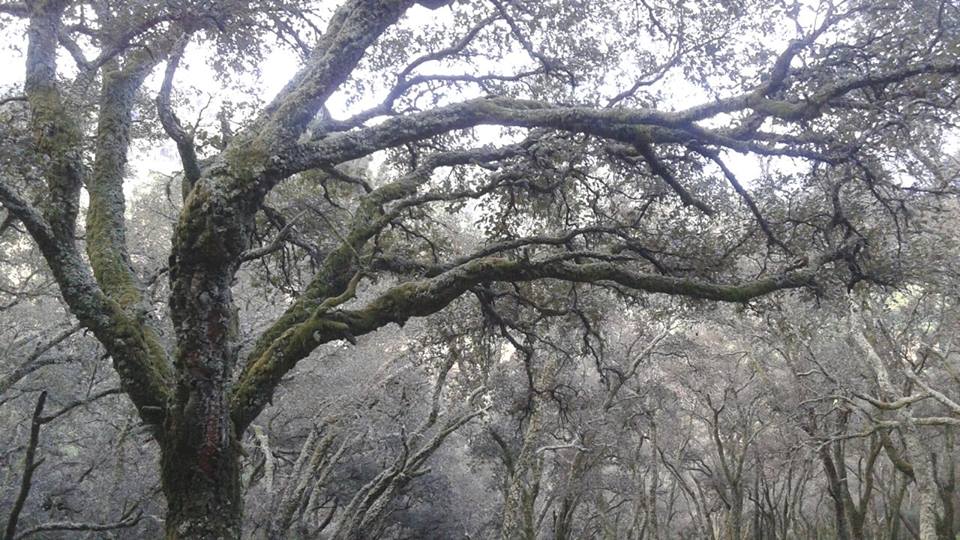 Economía circular
Mércores, 8 de novembro 2017 / Salon de plenos, Xinzo de Limia/  Hora: 11:00-13:00 horas
 info@limia-arnoia.gal  tlf.988 688 779
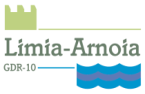 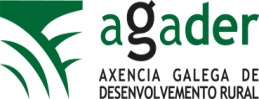 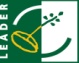 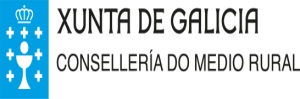 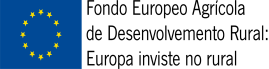 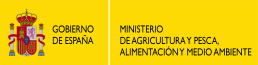